Әл-Фараби атындағы Қазақ ұлттық университеті
Философия және саясаттану факультеті
Жалпы және қолданбалы психология кафедрасы
Психикалық бұзылулар мен жұмыс істеу технологиялары
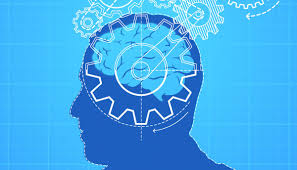 Аға оқытушы :
 Борбасова Г.Н.
АЛМАТЫ – 2022
2 дәріс
Психикалық бұзылуларға шолу. Психикалық бұзылулардың жіктелуі: формалары, түрлері, түрлері адамның даму белгілері мен себептері
Тұлға және мінез-құлықты бағалау курсы
Ойлаудың бұзылуы психикалық аурулардағы ең көп кездесетін белгілердің бірі болып табылады. Ойлаудың бұзылуының клиникалық нұсқалары өте алуан түрлі. "Ойлау-бұл міндеттерді шешуге бағытталған, мақсатқа бағынатын, осы тапсырма орындалатын жағдайларды ескеретін ұғымдар жүйесіне негізделген әрекет".
Ойлаудың бұзылуын зерттеудегі патопсихологиялық әдіс өте маңызды. Патопсихологиялық зерттеулердің көмегімен ойлаудың бұзылуының клиникалық белгілері мен синдромдарына сәйкес келетін психикалық функцияның бұзылу механизмдерін ашуға болады; күрделі функционалды жүйенің қызметі нәтижесінде түсінілетін ойлаудың байланыстарын (факторларын) бөліп көрсету, олардың жоғалуы тұтастай алғанда осы жүйенің патологиясының сапалы нұсқаларына әкеледі.
Ойлау патологиясының үш түрі бар:
1. Ойлаудың операциялық жағының бұзу.
2. Ойлау динамикасының бұзылуы.
3. Ойлаудың жеке компонентінің, мотивациялық бұзылуы.
Ойлаудың бұзылуының үлкен теориялық және практикалық маңызы бар Б.В. Зейгарник жүйелеуі(1958, 1962, 1976). Осы жіктемеге сәйкес ойлаудың бұзылуының келесі түрлері ерекшеленеді.
Ойлаудың операциялық жағының бұзылуы (жалпылау және алаңдаушылық процесі):
жалпылау деңгейінің жеткіліксіздігі,жалпылау процесін бұрмалау.
Ойлау қызметі динамикасының бұзылуы (логикалық ойлау жүйесі):
ойлау қабілеті ("идеялар секірісі»),
ойлаудың инерттілігі ("тұтқырлығы"),
сәйкессіздік пайымдауларды.
Ойлаудың мотивациялық компонентінің бұзылуы:
ойлаудың әртүрлілігі,резонанс.
Сыни ойлаудың бұзылуы.
Сыни ойлау мәселесі психологияда тек жалпы тұрғыда шешілді. С. Л. Рубинштейн ойлау процесінің нәтижелерін объективті деректермен саналы түрде аз немесе аз байланыстыратын ойлау процесінде ғана қателік болуы мүмкін және қатені түсіну мүмкіндігі ойдың артықшылығы екенін атап өтті. Ақыл-ойдың қасиеттерін бөліп көрсете отырып, Б.М. Теплов сыншылдықты көрсетеді және оны ойдың жұмысын қатаң бағалау, гипотезалардың артында және оған қарсы барлық дәлелдерді мұқият өлшеу және осы гипотезаларды жан-жақты тексеру мүмкіндігі ретінде бағалайды. Л. Выготский бірнеше рет айтты, деп ұғыну және меңгеру жүріп қолын. Л. с. Выготский Курт Левин теориясының басты кемшілігін көрді.
Сын мәселесі сонымен қатар А.Г. Спиркин, Е. В. Шорохова, л. и. Божович және оның қызметкерлерінің сана мен өзін-өзі тану проблемасына байланысты.
Негізгі ойлау операцияларына жалпылау ,алаңдаушылық (абстракция), талдау, синтез жатады.Жалпылау-бұл құбылыстар мен объектілер арасындағы маңызды байланыстарды ашатын талдаудың нәтижесі. Жалпылау процесінің бірнеше деңгейлері бар:
* категориялық-негізгі, маңызды белгілер негізінде классқа жатқызу;
* функционалдық-функционалдық белгілер негізінде классқа жатқызу;
* нақты - нақты белгілерге негізделген классқа жатқызу;
* нөлдік (операция жоқ) - жалпылауға тырыспай заттарды немесе олардың функцияларын тізімдеу.
Ойлаудың операциялық жағының немесе жалпылау, талдау, синтездеу, негізгі нәрсені бөліп көрсету, салыстыру қабілетінің бұзылуы. Екі кіші түр бар:
- Жалпылау деңгейінің төмендеуі, егер адам жалпылау және жіктеу мүмкін болмаса, стандартты критерийлердің орнына ол нақты және жағдайға сүйенеді. Мұндай бұзушылық, ең алдымен, ақыл-есі кем, эпилепсиямен ауыратын, мидың басқа органикалық зақымдануы бар науқастарға тән.
- Жалпылау процестерін бұрмалау. Бұл жағдайда адам жалпылау мен жіктеудің стандартты өлшемдеріне сүйенбейді, бірақ жасырын деп аталатын күтпеген негіздерді таңдайды. Бұл негіздер жай ғана әлсіз болуы мүмкін (мысалы, заттардың түсі бойынша жіктелуі) немесе жалпы жеткіліксіз болуы мүмкін (мысалы, өрттен кейін аман қалу принципі бойынша жіктеу). Көбінесе бұрмаланулар топтардың атауларында немесе шешімді түсіндіруде көрінеді, тұжырымдар күлкілі, формальды, мағынасыз болуы мүмкін (мысалы, қар мен жаңбыр арасында қандай ортақ нәрсе бар деген сұраққа пациент жауап береді: планета саласындағы ылғалдылық объектілері). Қалыпты адам бұл шешім әдісін есіне алмайды. Жалпылаудың бұрмалануы шизофрениямен ауыратын науқастарға тән.
Ойлаудың динамикалық жағының бұзылуы. Қарапайым сөзбен айтқанда, бұл ақыл-ой операцияларының жылдамдығы. Мұнда екі қарама-қайшы полюстер бар: 
– ойлаудың лабильділігі  - ойлаудың жеделдетілуі, тез сөйлеу, ойдың басқасы басталып, біріншісі аяқталмауы мүмкін. Динамиканың бұл түрін МДП пациенттерінде маникалық фазада байқауға болады.
Идеялар секірісі. Бұзушылықтардың тұрақты сипаты. Қатені көрсеткен кезде олар оны түзете алады. Пайда болған ассоциациялар хаотикалық сипатта. Ассоциативті эксперимент кезінде Науқастан 60 сөз жазуды сұрайды. Ол өте тез жазады. Егер сөзге ассоциация арқылы жауап беруді сұраса, олар дұрыс болмайды. Науқасқа нұсқауларды орындау қиын.
- Ойлаудың инерттілігі - баяулау, тапсырмалардың кейбір сәттеріне тұрып қалу, сөйлеу баяу, сөйлеудегі үзілістер, өнімділік төмендейді. Динамиканың бұл сипаты депрессияға ұшыраған науқастарда, депрессия кезеңіндегі МДП бар науқастарда, органикалық мидың зақымдануы бар науқастарда (инсульт, операциядан кейінгі жағдайлар және т.б.) кездеседі.
Бұл өткен тәжірибе байланыстарының инерттілігінде және пациенттер таңдалған жұмыс әдісін өзгерте алмайды, өз пікірлерін өзгерте алмайды. Олар бір қызмет түрінен екіншісіне ауыса алмайды. бәрін бірден көрсетуге деген ұмтылыс. Пікірлерін өзгертуге арандату қиын және басқа мүмкіндіктерін көрмейді.
Сәйкессіздік, ретсіз пайымдаулары  (непоследовательность). Тапсырманы орындау тәсілінің тұрақсыздығы. Сәтсіздік орын алады, содан кейін қайтадан қалпына келеді. Өнімділіктің ауытқуына байланысты ұқыпсыздық. Логикалық байланыстар кездейсоқ ауыстырылады. Аттас топтардың құрылуы. Мидың органикалық зақымдануы, MDP, бас миының жарақаттары.
Откликаемость. Жұмысты орындау әдісі тұрақсыздығының шамадан тыс жалпыланған формасы. Науқастың аздап алаңдауы (отвлекаемость), ойлау бағытын белгіленген бағытта ұстай алмау. Кез-келген тітіркендіргішке жауап береді. Алаңдау болғаннан кейін алдыңғы тапсырмаға оралу қиын . "Полевое" мінез-құлқы. Қызметтің мақсаттылығы жоғалады. Ақыл-ой операциялары қол жетімді. Тамыр аурулары, бас сүйек-ми жарақаттары.
Соскальзывание. Науқас күтпеген жерден жалған ассоциация туралы ойға дұрыс ойдан адасады, содан кейін пациент қатені қайталамай, бірақ оны түзетпестен қайтадан дұрыс ойлауға қабілетті. Тамырлы науқастар.
Ойлаудың мотивациялық - тұлғалық компонентінің бұзылуы. Мақсат қою бұзылады, ойлау актісінің мәні бұзылады, өйткені мақсатқа жету мүмкін емес. Бұл бұзылулар шизофрениямен ауыратын науқастарға, маникалды науқастарға тән.
Ойлаудың әртүрлілігі (разноплановость). Науқастың тақырып туралы пікірлері әртүрлі жазықтықтарда жүреді, бір-бірімен араласып, науқастың шешімінің әртүрлі аспектілерінің қатар өмір сүруі. Нәтижесінде науқастың тұжырымдары құбылыс немесе зат туралы дұрыс идеяға бағытталмайды. Науқас әңгіме немесе тапсырманың мақсатын ұстамайды. Кездейсоқ бірлестіктер, естеліктер, тілектер элементтері бар. Шизофрения.
Бөлінген (разорванность) ойлау. Ол қандай да бір  ақпаратты жеткізуге тырыспайды. Сөйлемдердің мағынасы жоқ, дегенмен олар грамматикалық тұрғыдан дұрыс жасалған. Айтылған ойлары, шешімдері байланысты сипатын жоғалтады, науқас біреудің болуына қарамастан сөйлейді. 1) науқастың ұзақ сөйлеген сөздерінде дәлел, ой толғау жоқ. Науқастар бірқатар сөз тіркестерін айтады, бірақ ешқандай мазмұн жоқ. 2) науқастың ойларының белгілі бір объектісінің болмауы. 3) пациенттер әңгімелесушінің назарын аудармайды, олар өз сөйлеуінде басқа адамдармен қарым-қатынасты білдірмейді, сөйлеу қарым-қатынас функциясы жоқ. Ассоциациялардың әлсіреуі. Сөйлеу сипаты стандартты емес, паралогиялық. Мағыналық компонент болмаған кезде сөйлеудің грамматикалық жағы бұзылмайды. Шизофрения.
Резонерлік. Еш нәтижесіз философиялыққа, даналыққа бейімділік. Бұл ойлау тақырыбының жоғалуынан, қорытынды жасау үшін жанама белгілерді пайдаланудан тұрады. Науқастың бүкіл сөйлеуінің дерексіз сипаты. Кез-келген құбылысты қандай да бір тұжырымдамаға келтіруге деген ұмтылыс. Шизофренияда-басқаларды өмір сүруге үйретеді. Моралист. Қандай да бір сәтсіздігін коменсация жасайды. Мидың органикалық зақымдануы - қандай да бір жағдайға күші жетпегенде өтемақы. Жоспарға жасалған барлық интеллектуалды әрекеттерді қатты сөйлеуді енгізу. Эпилепсия-егжей-тегжейлі мәселелерде тұрып қалады (деталь).
Науқастардағы сын жоғалады. Олардың іс-әрекеттерін бақылауды жоғалтудың салдары. Науқастар абсурдтық шешімдермен ойланбастан келісе алады, басқа адамның шешімдерімен келіседі. Науқастар жиі өз қателіктерін байқамайды және қателерді көрсеткен кезде оларды түзетпейді.
Сыни ойлаудың бұзу. Рефлексия қабілетімен және оның жағдайын бағалау мүмкіндігімен байланысты. Сынилық әдістерді қолданғаннан гөрі әңгімеде көбірек анықталады. Зерттелуші әдетте оның нәтижелеріне қызығушылық танытады деп саналады, бірақ іс жүзінде бұл өте сирек кездеседі: тіпті сау зерттелушілер де тез кетеді және бұл сынақтардың аяқталғанына қуанышты (әсіресе егер тестілеу PND немесе емхана сияқты мемлекеттік мекемеде өткізілсе).
Пайымдау патологиясына мыналар жатады:
* Сандырақ бұзылулар-жалған тұжырымдар. Парояльді делирий - жүйесіз жүйелі делирий; параноидтық делирий - көбінесе жеткілікті жұқа жүйесі жоқ алдамшы идеялардың болуымен сипатталады; парафениялық делирий-ассоциативті процестің бұзылуымен (жыртылу, резонанс және символизм) үйлеседі.
* Сандырақ тәрізді бұзылулар-ерік-жігердің, дискілердің, эмоционалдық бұзылулардың бұзылуына байланысты жалған тұжырымдар сандырақтықтан жүйелеу үрдісінің жоқтығымен, қысқа мерзімділігімен, сендіру әдісімен ішінара түзету мүмкіндігімен ерекшеленеді (MDP бар).
* Аса құнды идеялар-аффективті қаныққан тұрақты сенімдер мен идеялар.
* Обсессиялар-бұл сыни тұрғыдан дұрыс емес ойлар, бірақ құтылу мүмкін емес.Ойлау қабілетінің бұзылуы:
* Жедел ойлау:идеялардың секіруі (МДП-да маникалық фазада байқалады);жас ментизм немесе мантизм-науқастың еркінен тыс ойлар ағыны (шизофрениямен).
* Баяу ойлау (MDP депрессиялық кезеңінде), сондай-ақ қаттылық, қаттылық (эпилепсиямен).
Диагностика
1. Жіктелуі. Техника-бұл әртүрлі заттар, өсімдіктер, тірі заттар бейнеленген карталар жиынтығы. Суреттер жазулармен ауыстырылуы мүмкін (ауызша жіктеу). Сынақ тақырыбы бір топтағы заттар ортақ қасиеттерге ие болатындай етіп заттарды топтарға бөледі (киім, жиһаз, Жануарлар, өлшеу құралдары, адамдар). Содан кейін тақырып топтарды кеңейтеді. Соңғы кезеңде екі немесе үш топты бөлу мүмкіндігі жалпылаудың жоғары деңгейін көрсетеді.
2.Артығын алып тастау. Сондай-ақ, бұл техниканың екі нұсқасы бар: ауызша және пәндік. Соңғысы-төрт заттың бейнесі бар карталар жиынтығы, олардың үшеуі ортақ және оларды бір топқа біріктіруге болады, ал олардың біреуі айтарлықтай ерекшеленеді, оны алып тастау керек. Тақырыпты топқа нақты ситуациялық біріктіру негізінде шешу жалпылау деңгейінің төмендегенін көрсетеді. "Әлсіз", шамадан тыс жалпыланған белгілерді актуализациялау жалпылау процесінің бұрмалануын көрсетеді.
3. Аналогияның қалыптасуы. "Қарапайым аналогиялар" әдістемесінде белгілі бір семантикалық қатынастар бар жұп сөздер (үлгілер) ұсынылған. Тақырып ұқсастық бойынша бірнеше сөз бөлуі керек. Ауызша нұсқадан басқа, сіз вербалды емес – равен кестелерін қолдана аласыз. Орта және жоғары білімі бар адамдарға "күрделі аналогиялар"әдісін ұсынуға болады.
4. Ұғымдарды салыстыру және анықтау. Ұғымдарды анықтау үшін объектінің немесе құбылыстың көптеген белгілерін талдап, ең дәл анықтаманы, жалпы және түрлік айырмашылықты атап өту керек. Нысандарды салыстыру кезінде тақырып маңызды белгілерді бірнеше объектілерге ортақ және оларды ажырататын бөліктерге бөлу үшін талдау мен синтезді қолданады. Ынталандыру материалы ретінде біртекті ұғымдар қолданылады (танк-трактор, адам-жануар) және гетерогенді (арба – қасық, қарындаш етік). Соңғылары жалпылау процестерінің бұрмалануын диагностикалау үшін қолданылады.
5. Мақал-мәтелдердің ауыспалы мағынасын түсіну. Зерттелушіге олардың ауыспалы мағынасын түсіндіру үшін қарапайым мақал-мәтелдер мен метафораларды ұсынуға болады. Бұл әдістің нұсқасы бар, егер осы мақал үшін оған сәйкес келетін сөйлемді немесе басқа мақал-мәтелді табу керек болса. Бұл опция ауыспалы мағынасын түсінетін, бірақ түсінгенді ауызша айтуды қиындататын зерттелушілерге көмектеседі. Тағы бір модификация: мақал-мәтелдер немесе метафоралар жазылған табличкалар сериясын мағынасы жағынан мақал-мәтелдерден әлдеқайда көп фразалармен байланыстыру. Соңғы модификация көбінесе шизофрениялық типтегі ойлау бұзылыстарын анықтау үшін, сондай-ақ фраза түсіндіруді жеңілдеткен кезде түсінікті бейнелі мағынаны вербализациялау қиындықтарымен қолданылады.
6. Пиктограммалар. Зерттлеушіге оған аталған 15 сөз бен сөз тіркестерін еске түсіру үшін қарапайым сурет салу ұсынылады. Олардың арасында эмоционалды боялған, дерексіз және нақты болуы керек. Тапсырманы орындағаннан кейін ынталандыру сөзі мен сурет арасындағы семантикалық қатынастардың сипаты талданады. Семантикалық байланыстар мазмұнды немесе әлсіз болуы мүмкін. Пиктограмманы орындау мүмкіндігі тақырып үшін сөздің жалпыланған символизациясының қол жетімділігін және т. б. көрсетеді.
Маңызды белгілерді анықтау әдістемесі тақырыптар мен құбылыстардың негізгі және екінші белгілерін түсіну сапасын бағалауға мүмкіндік береді. Оның процедурасы пәннің немесе құбылыстың жақшада орналасқан және жақшаның артында орналасқан ұғымға қатысты екі сөзді (белгілерді) таңдаудан тұрады.Маңызды белгілерді анықтау әдісіне материалы
1. БАҚ (өсімдіктер, бағбан, ит, қоршау, жер).
2. Сарай (шөп, жылқы, шатыр, мал, қабырғалар).
3. Бөлу (сынып, бөлінетін, қарындаш, бөлгіш, қағаз).
4. Сақина (диаметрі, алмаз, сынама, дөңгелек, басып шығару).
5. Ойын (карталар, ойыншылар, айыппұлдар, жазалар, ережелер).
6. Текше (бұрыштар, сурет, жағы, тас, ағаш).
Әдебиет
1. Блейхер В. М. Клиническая патопсихология. – Ташкент, 1976.2. Зейгарник Б. В. Патология мышления. – М., 1962.3. Зейгарник Б. В. Патопсихология. – М., 1976.4. Корнилов А. П. Нарушение целеобразования у психических больных.: Автореф. канд. дисс. – М., 1980.5. Логинова С. В., Рубинштейн С. Я. О применении метода "пиктограмм" для экспериментального исследования мышления психических больных. – М., 1972.6. Поляков Ю. Ф. Патология познавательной деятельности при шизофрении. – М., 1974.7. Рубинштейн С. Я. Экспериментальные методики патопсихологии и их опыт применения в клинике. – М., 1970.8. Тепеницына Т. И. О психологической структуре резонерства. //Вопросы экспериментальной патопсихологии. – М., 1965.